2030
人工
智能
ARTIFICIAL
INTELLIGENCE
CONTENTS
1
2
3
4
ARTIFICIAL INTELLIGENCE
ARTIFICIAL INTELLIGENCE
ARTIFICIAL INTELLIGENCE
ARTIFICIAL INTELLIGENCE
人工智能的起源
人工智能的发展
人工智能的技术
人工智能的前景
1
人工智能
起源
ARTIFICIAL INTELLIGENCE
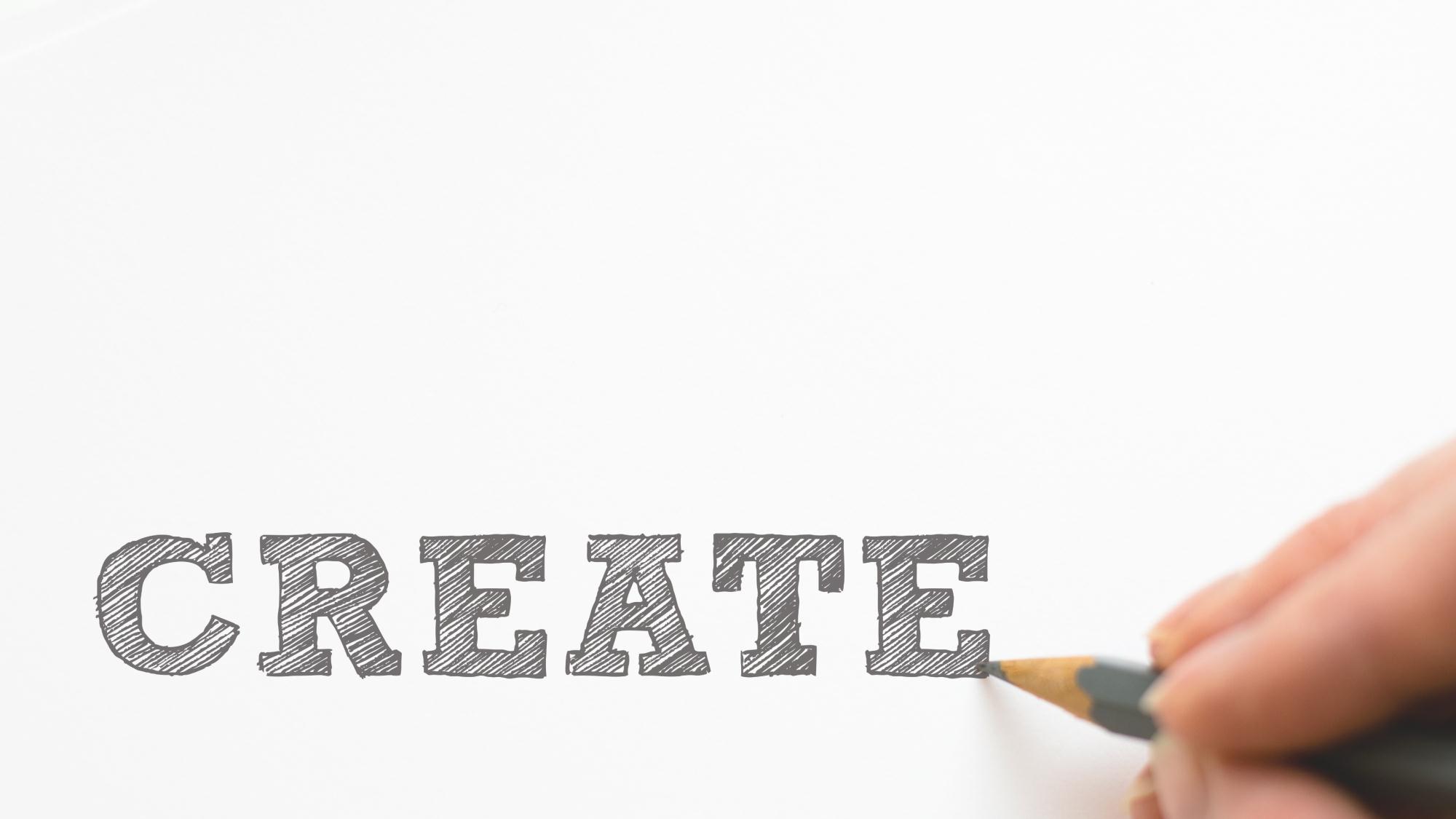 ARTIFICIAL INTELLIGENCE
人工智能的起源
TITLE HERE
TITLE HERE
TITLE HERE
点击输入内容点击输入
点击输入内容点击输入
点击输入内容点击输入
点击输入内容点击输入
点击输入内容点击输入
点击输入内容点击输入
点击输入内容点击输入
点击输入内容点击输入
点击输入内容点击输入
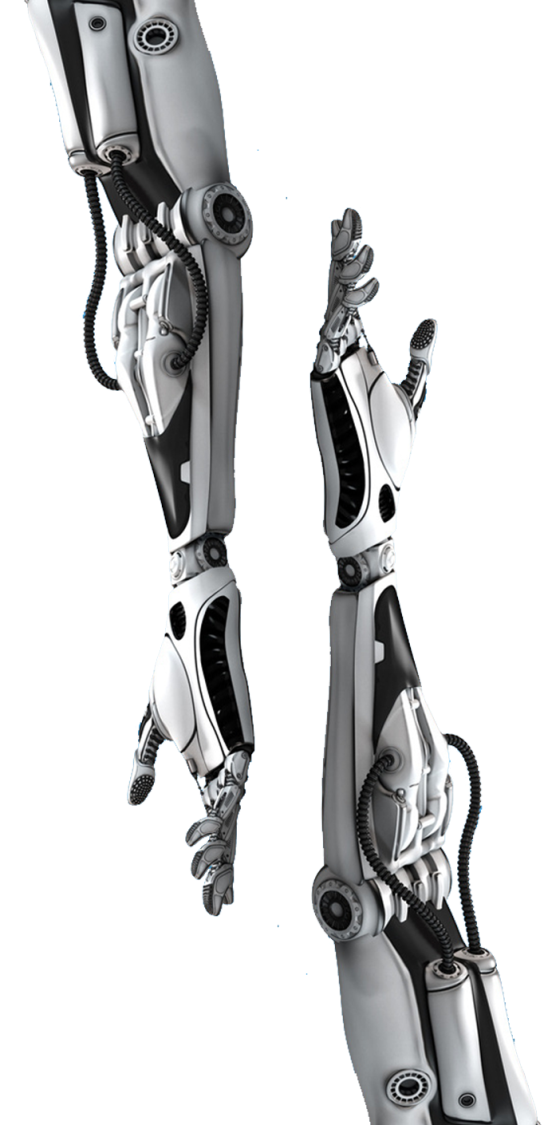 ARTIFICIAL INTELLIGENCE
人工智能的起源
点击输入内容点击输入内容点击输入
点击输入内容点击输入内容点击输入
点击输入内容点击输入内容点击输入
点击输入内容点击输入内容点击输入
点击输入内容点击输入内容点击输入
点击输入内容点击输入内容点击输入
ARTIFICIAL INTELLIGENCE
人工智能的起源
点击输入内容点击输入内容点击
点击输入内容点击输入内容点击
点击输入内容点击输入内容点击
点击输入内容点击输入内容点击
点击输入内容点击输入内容点击
点击输入内容点击输入内容点击
点击输入内容点击输入内容点击
点击输入内容点击输入内容点击
01
02
03
04
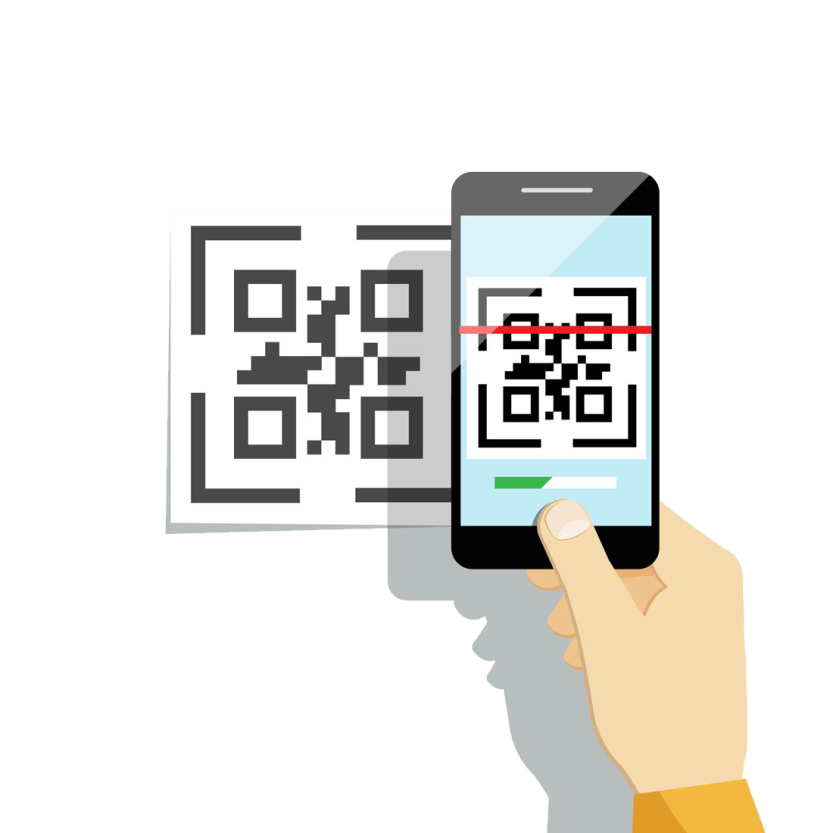 ARTIFICIAL INTELLIGENCE
人工智能的起源
点击输入内容点击
点击输入内容点击
点击输入内容点击
点击输入内容点击
点击输入内容点击
点击输入内容点击
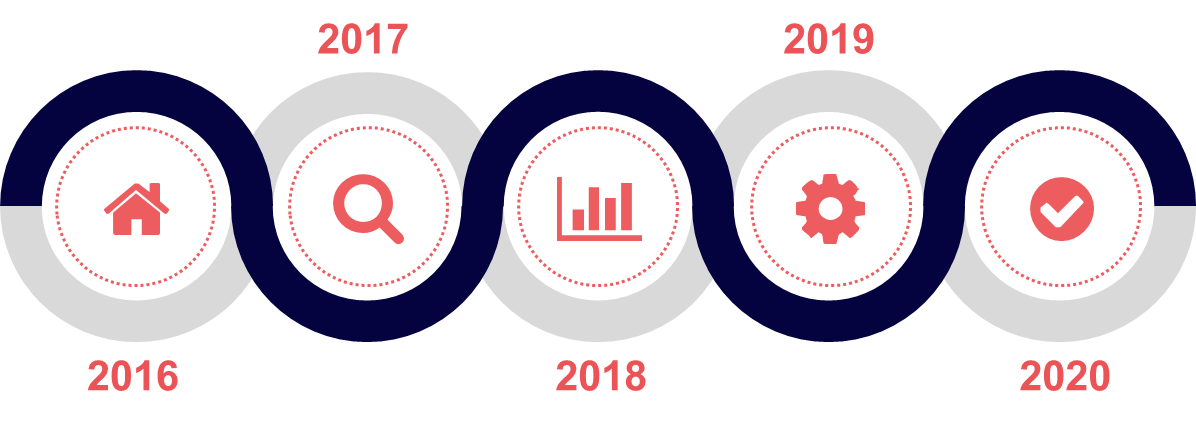 点击输入内容点击
点击输入内容点击
点击输入内容点击
点击输入内容点击
ARTIFICIAL INTELLIGENCE
人工智能的起源
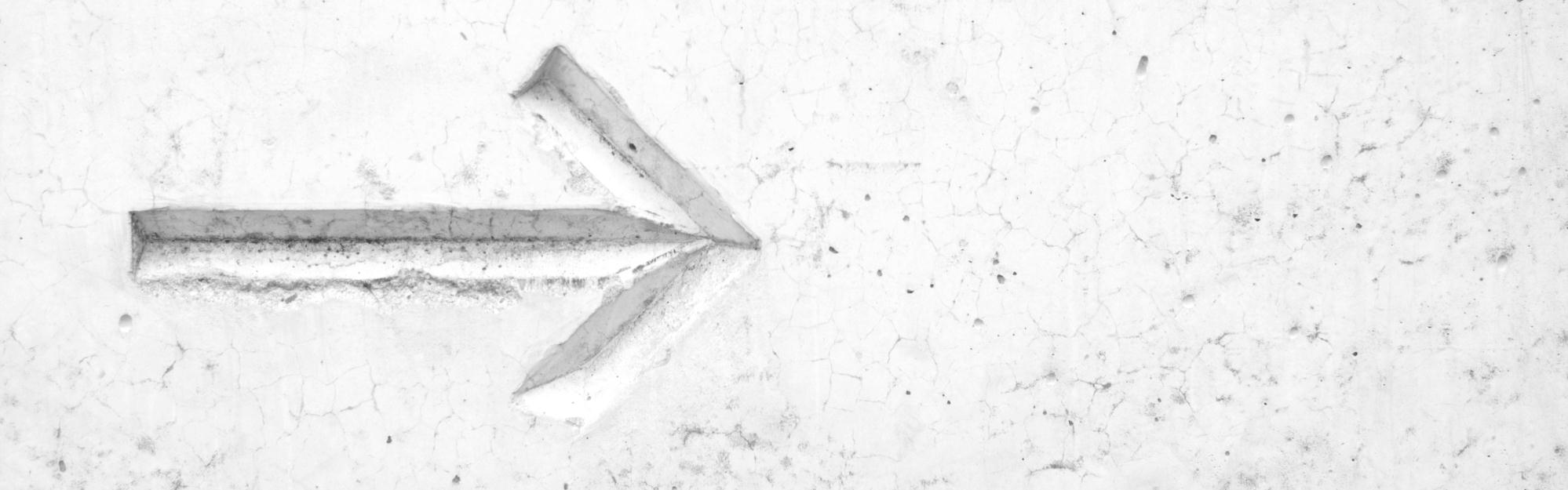 点击输入内容点击输入内容
点击输入内容点击输入内容
点击输入内容点击输入内容
点击输入内容点击输入内容
点击输入内容点击输入内容
ARTIFICIAL
INTELLIGENCE
2
人工智能
发展
ARTIFICIAL INTELLIGENCE
ARTIFICIAL INTELLIGENCE
人工智能的发展
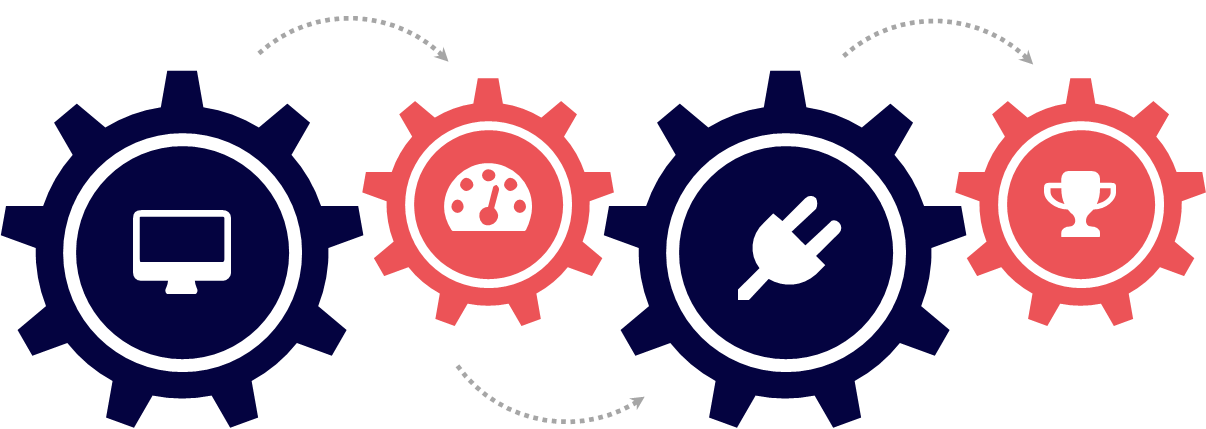 点击输入内容点击
点击输入内容点击
点击输入内容点击
点击输入内容点击
点击输入内容点击
点击输入内容点击
点击输入内容点击
点击输入内容点击
点击输入内容点击
点击输入内容点击
点击输入内容点击
点击输入内容点击
ARTIFICIAL INTELLIGENCE
人工智能的发展
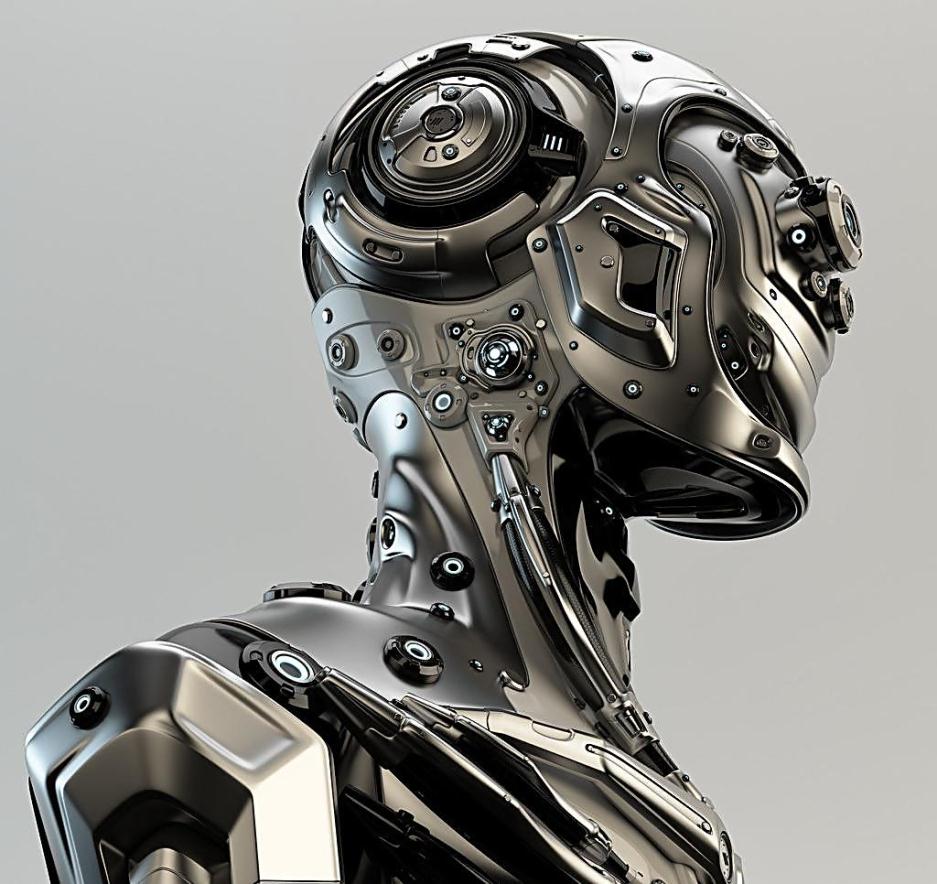 点击输入内容点击输入内容点击
点击输入内容点击输入内容点击
点击输入内容点击输入内容点击
点击输入内容点击输入内容点击
点击输入内容点击输入内容点击
点击输入内容点击输入内容点击
ARTIFICIAL INTELLIGENCE
人工智能的发展
点击输入内容点击输入内容
点击输入内容点击输入内容
点击输入内容点击输入内容
点击输入内容点击输入内容
点击输入内容点击输入内容
点击输入内容点击输入内容
点击输入内容点击输入内容
点击输入内容点击输入内容
01
02
03
04
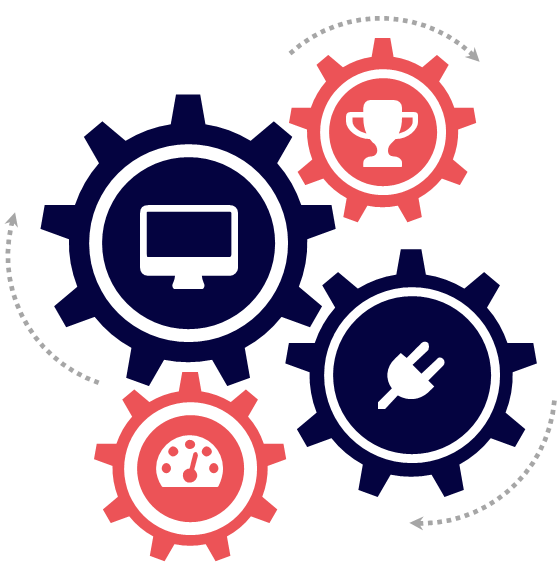 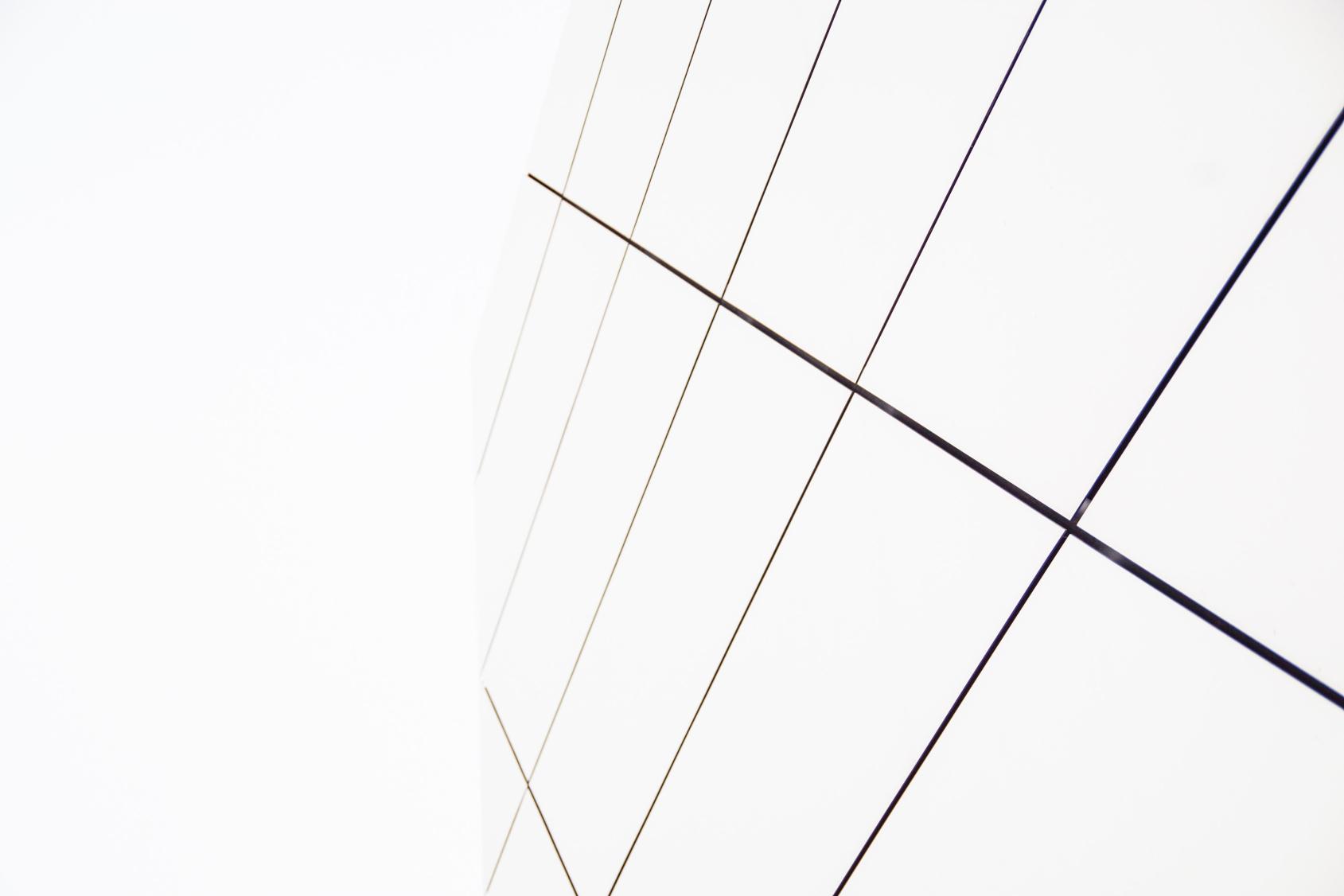 ARTIFICIAL INTELLIGENCE
人工智能的发展
ARTIFICIAL
INTELLIGENCE
点击输入内容点击输入
点击输入内容点击输入
点击输入内容点击输入
点击输入内容点击输入
点击输入内容点击输入
点击输入内容点击输入
点击输入内容点击输入
点击输入内容点击输入
ARTIFICIAL INTELLIGENCE
人工智能的发展
点击输入内容点击输入内容
点击输入内容点击输入内容
点击输入内容点击输入内容
点击输入内容点击输入内容
点击输入内容点击输入内容
ARTIFICIAL
INTELLIGENCE
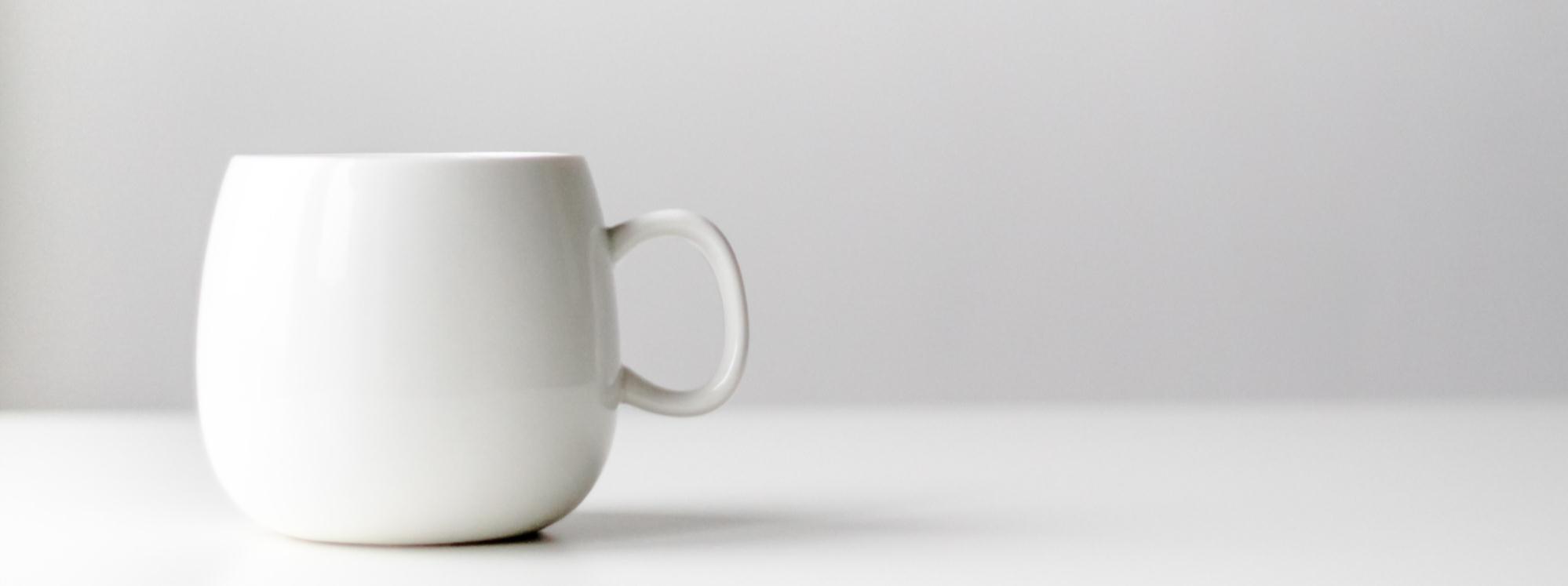 3
人工智能
技术
ARTIFICIAL INTELLIGENCE
ARTIFICIAL INTELLIGENCE
人工智能的技术
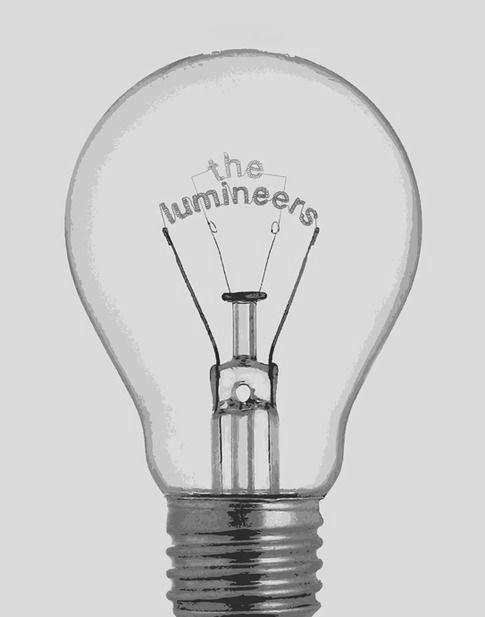 点击输入内容点击输入内容
点击输入内容点击输入内容
点击输入内容点击输入内容
点击输入内容点击输入内容
点击输入内容点击输入内容
点击输入内容点击输入内容
点击输入内容点击输入内容
点击输入内容点击输入内容
点击输入内容点击输入内容
点击输入内容点击输入内容
点击输入内容点击输入内容
点击输入内容点击输入内容
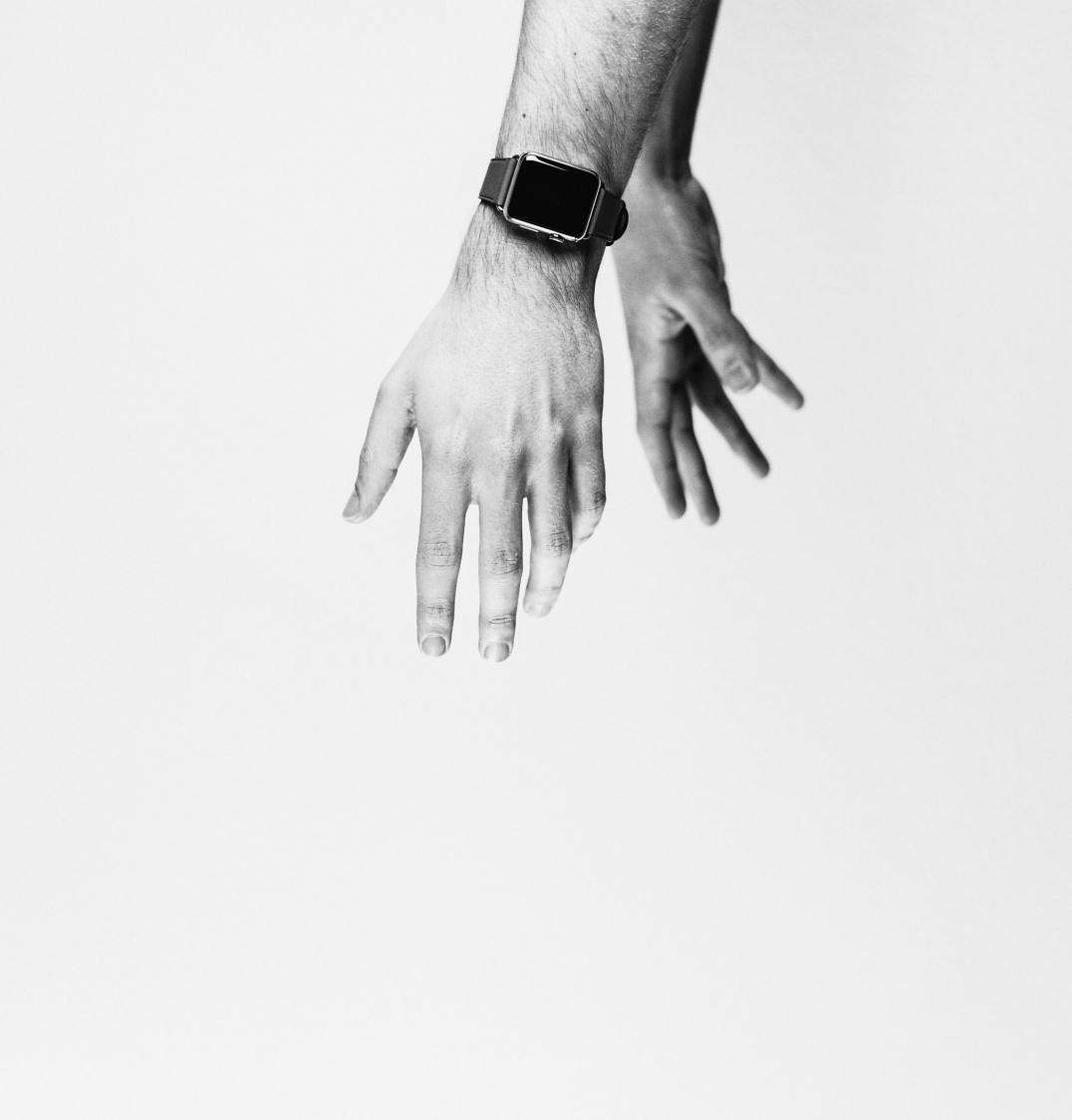 ARTIFICIAL INTELLIGENCE
人工智能的技术
点击输入内容点击输入内容点击
点击输入内容点击输入内容点击
点击输入内容点击输入内容点击
点击输入内容点击输入内容点击
点击输入内容点击输入内容点击
点击输入内容点击输入内容点击
点击输入内容点击输入内容点击
点击输入内容点击输入内容点击
01
02
03
04
ARTIFICIAL
INTELLIGENCE
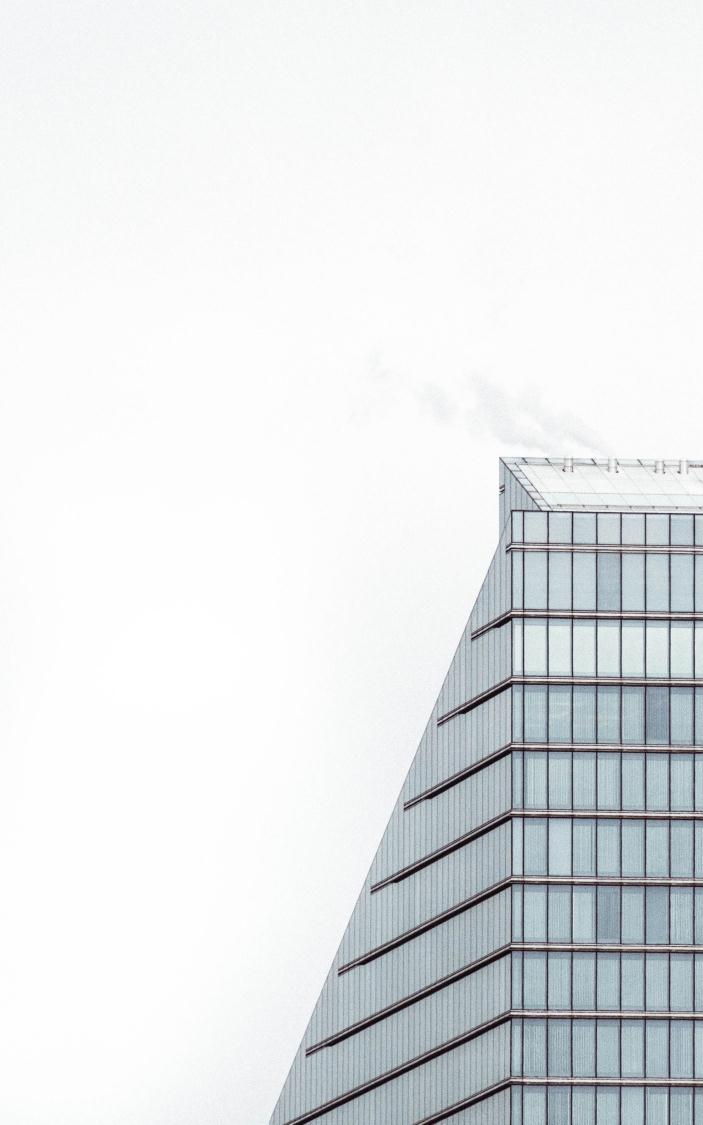 ARTIFICIAL INTELLIGENCE
人工智能的技术
TITLE HERE
TITLE HERE
TITLE HERE
TITLE HERE
点击输入内容点击输入
点击输入内容点击输入
点击输入内容点击输入
点击输入内容点击输入
点击输入内容点击输入
点击输入内容点击输入
点击输入内容点击输入
点击输入内容点击输入
点击输入内容点击输入
点击输入内容点击输入
点击输入内容点击输入
点击输入内容点击输入
ARTIFICIAL INTELLIGENCE
人工智能的技术
ARTIFICIAL
INTELLIGENCE
4
人工智能
前景
ARTIFICIAL INTELLIGENCE
ARTIFICIAL INTELLIGENCE
人工智能的前景
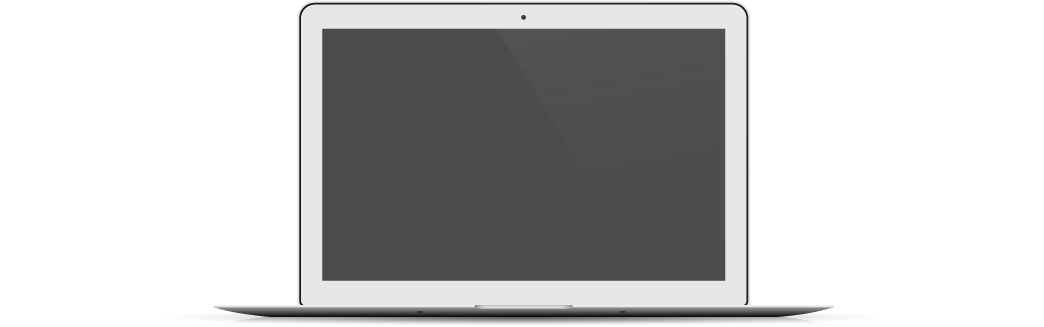 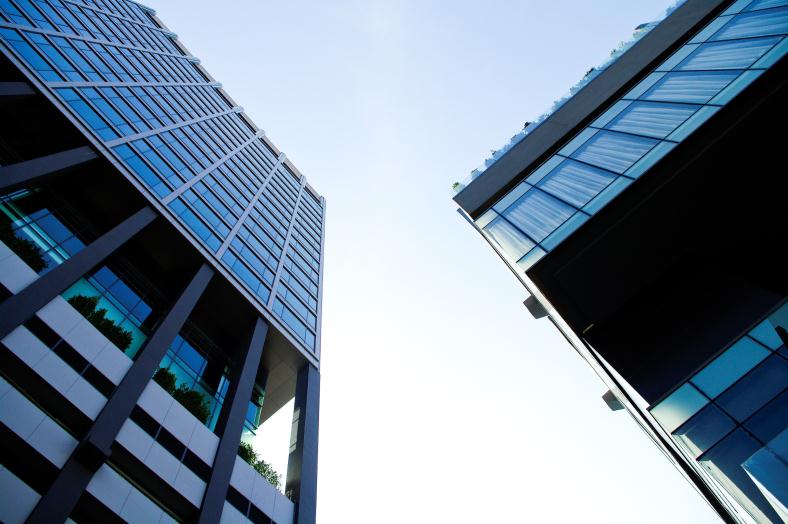 ARTIFICIAL INTELLIGENCE
人工智能的前景
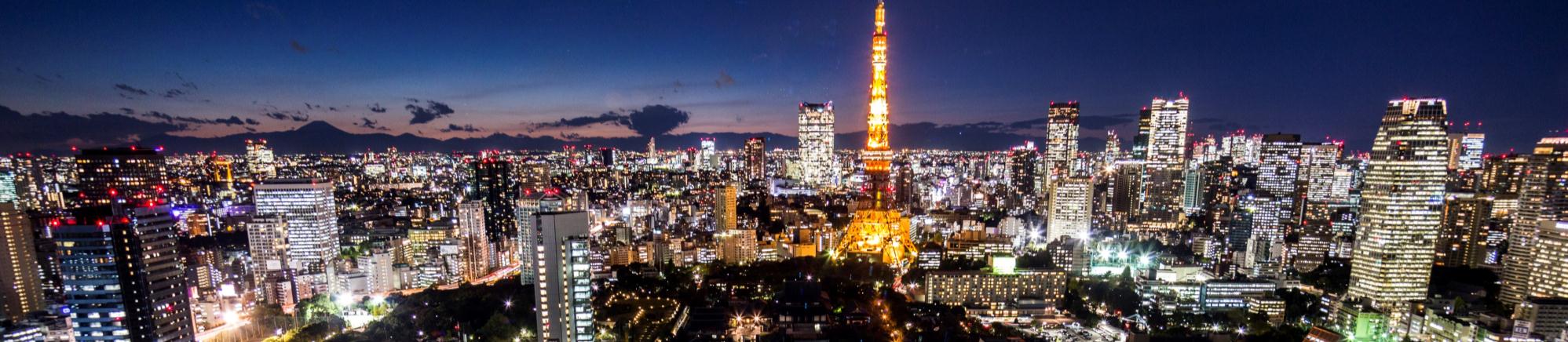 03
01
02
点击输入内容点击输入
点击输入内容点击输入
点击输入内容点击输入
点击输入内容点击输入
点击输入内容点击输入
点击输入内容点击输入
点击输入内容点击输入
点击输入内容点击输入
点击输入内容点击输入
ARTIFICIAL INTELLIGENCE
人工智能的前景
点击输入内容点击输入内容点击
点击输入内容点击输入内容点击
点击输入内容点击输入内容点击
点击输入内容点击输入内容点击
点击输入内容点击输入内容点击
点击输入内容点击输入内容点击
01
02
03
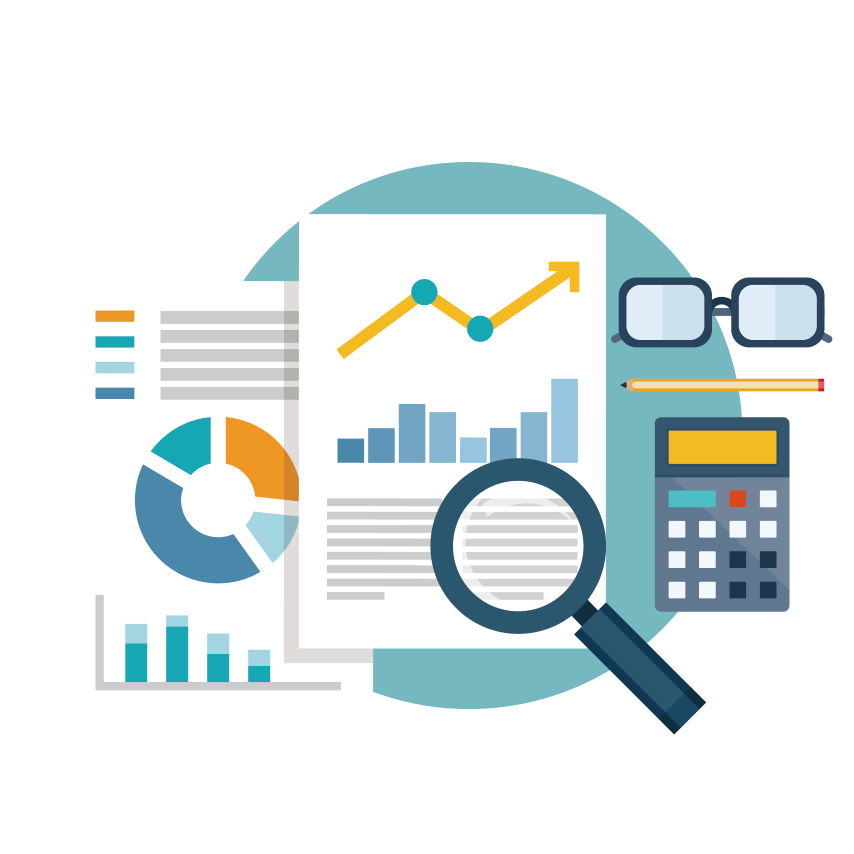 ARTIFICIAL INTELLIGENCE
人工智能的前景
点击输入内容点击输入内容点击输入内容
点击输入内容点击输入内容点击输入内容
点击输入内容点击输入内容点击输入内容
点击输入内容点击输入内容点击输入内容
点击输入内容点击输入内容点击输入内容
点击输入内容点击输入内容点击输入内容
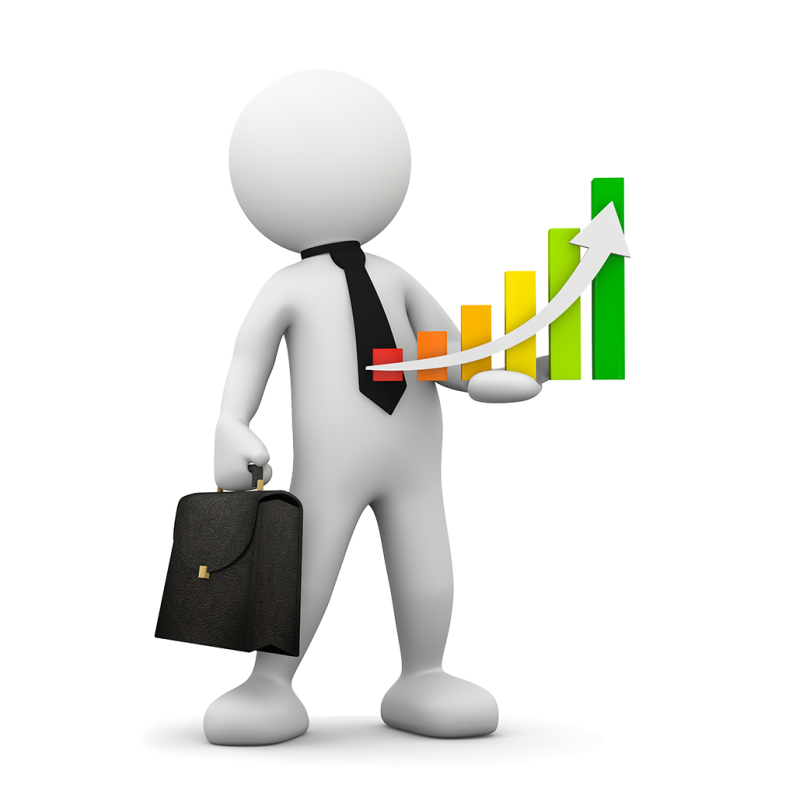 2030
感谢
观看
ARTIFICIAL
INTELLIGENCE